永慶房屋
關鍵成功要素 CSF
03/30/2011
1
[Speaker Notes: 這個 簡報示範 PowerPoint 的新功能，而且使用投影片放映來檢視的效果最佳。這些投影片是為了讓您瞭解，使用 PowerPoint 2010 可以讓您建立出多棒的簡報!

如需更多範例範本，請按一下 [檔案] 索引標籤，然後在 [新增] 索引標籤上按一下 [範例範本]。]
關鍵成功要素 CSF
根據永慶所做的市場調查，客戶對房屋仲介業者的期待，依序分別為 :
1
5
2
4
3
交易安全
售後服務
價格斡旋
快速成交
大量資訊
03/30/2011
2
關鍵成功要素 CSF
房屋仲介業的必要條件：交易安全、售後服務及價格斡旋能力
必要條件
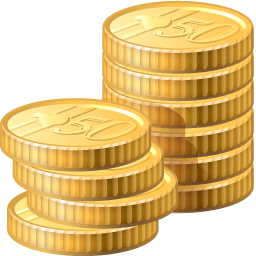 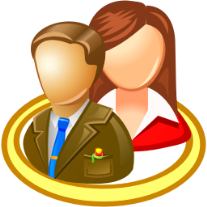 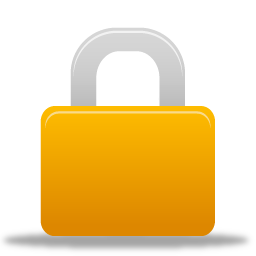 基本成功要素
3
關鍵成功要素 CSF
達到差異化競爭：比的是大量資訊處理及快速成交能力
差異化競爭
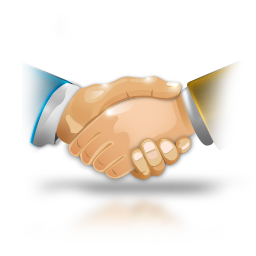 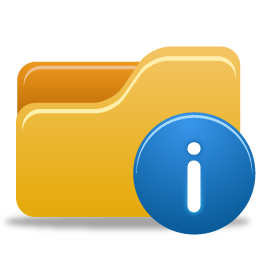 關鍵成功要素
4